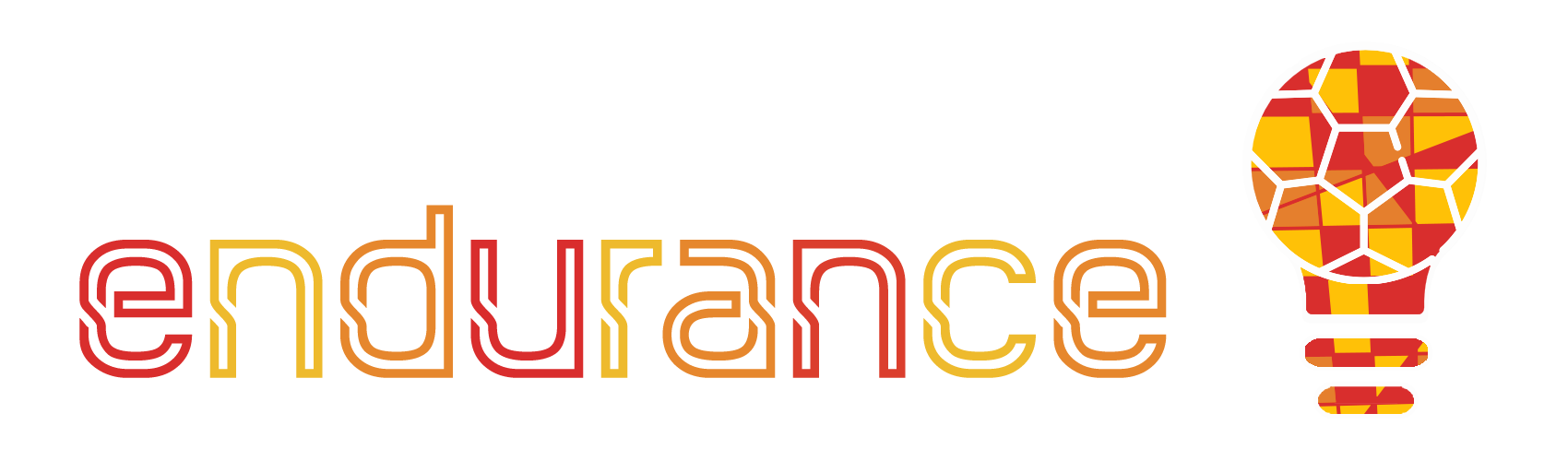 Johtajuus ja itsensä johtaminen
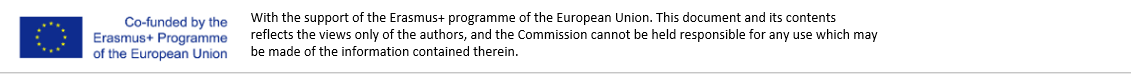 Tavoitteet ja päämäärät
Tämän moduulin päätteeksi pystyt ymmärtämään, mitä taitoja tarvitaan menestymiseen yrittäjänä. Enemmänkin sisäistä motivaatiota kuin ulkoista. Itsensä johtamista tarvitaan, jotta voi tulla sellaiseksi, joka on valmis johtamaan tiimiä matkan varrella. 
    Yrittäjänä sinun on kyettävä hyödyntämään nykypäivän digitaalisia mahdollisuuksia, kuten esimerkiksi verkkoalustoja. Tässä moduulissa keskitymme myös siihen, mitä hyötyä verkkoalustoista on taloudelle ja yhteiskunnalle?
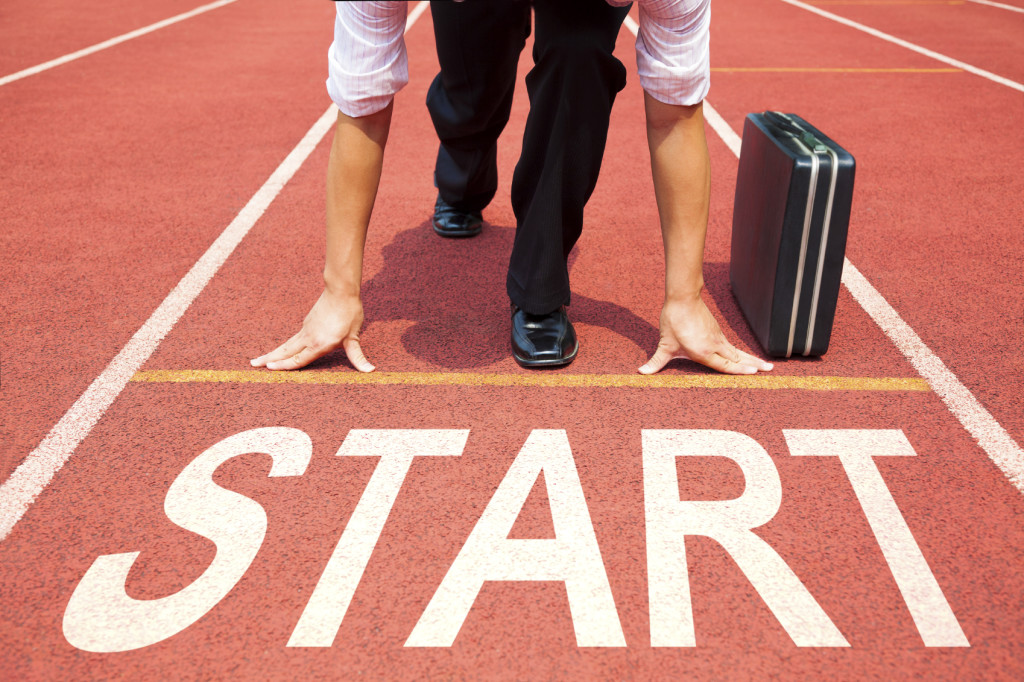 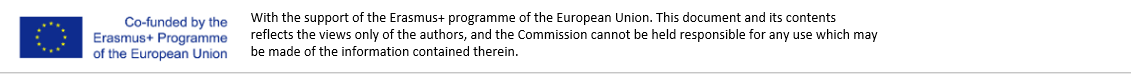 Koulutuskokonaisuuden sisältö
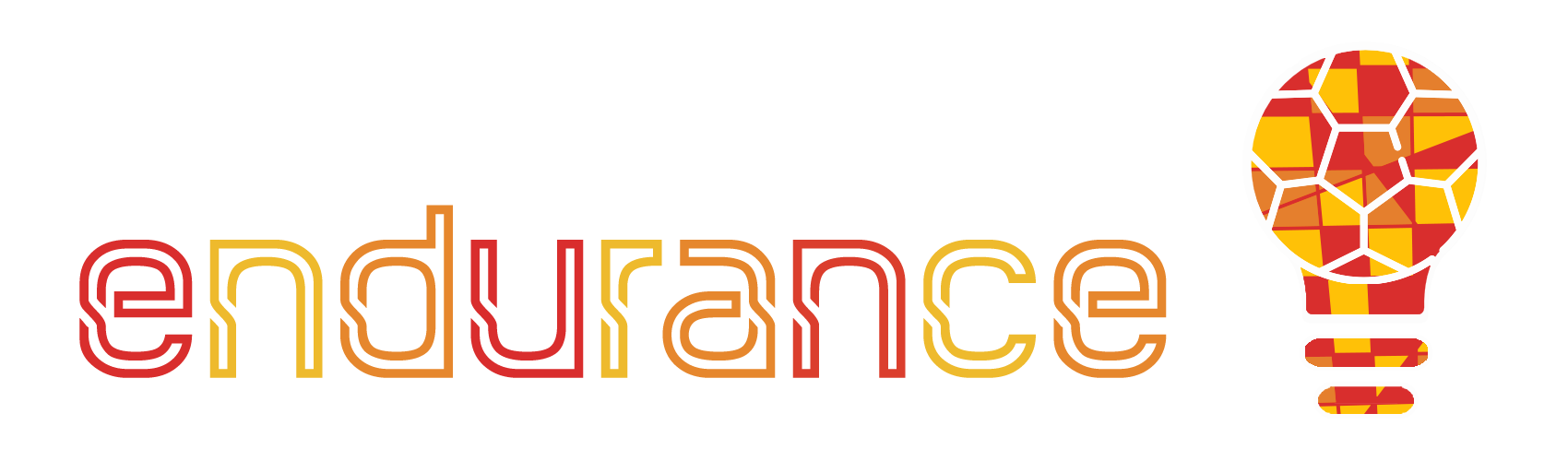 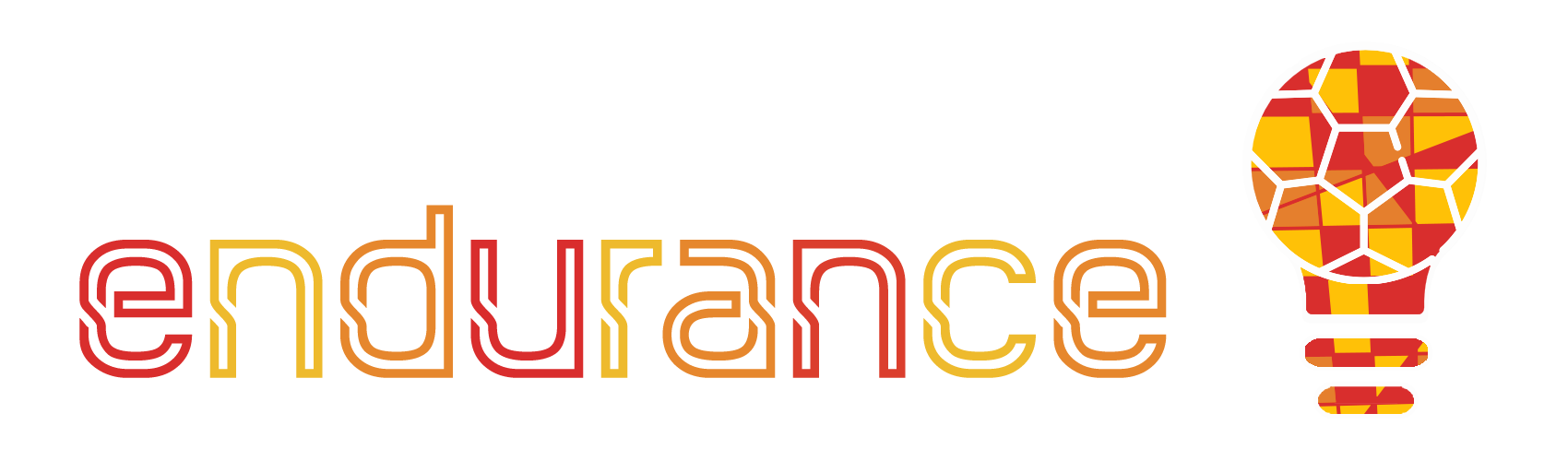 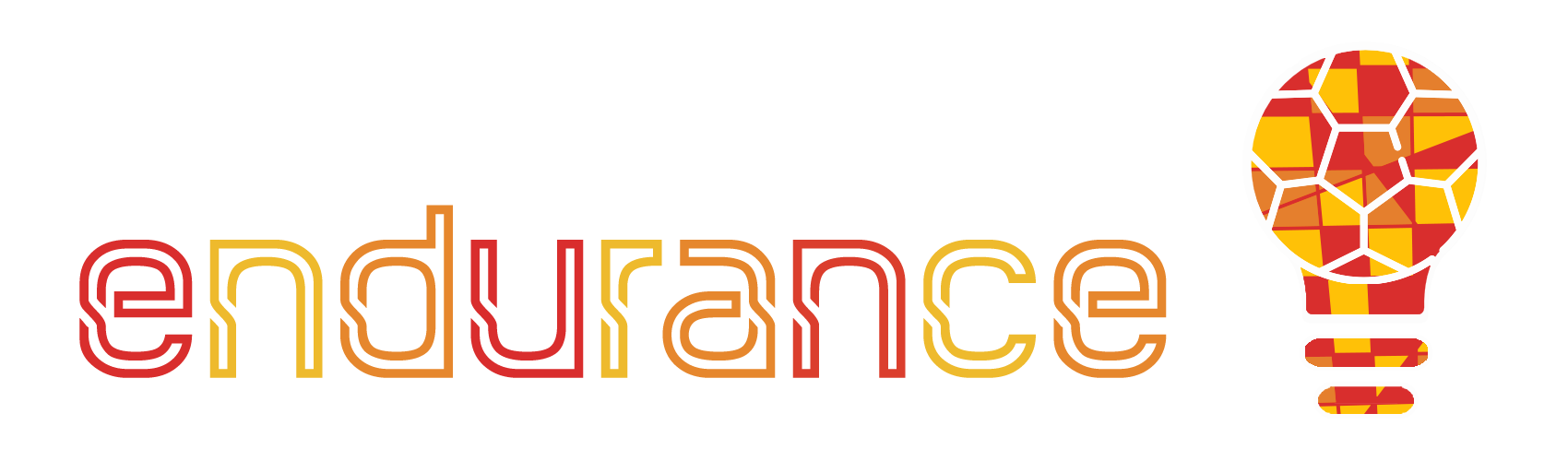 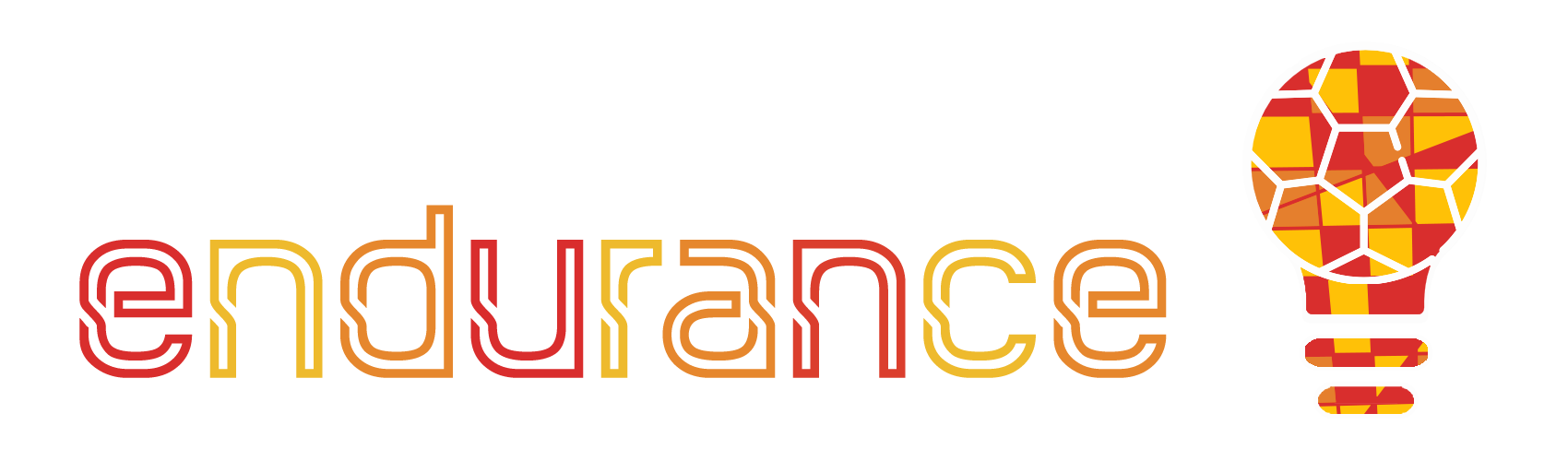 Osio 4
Osio 3
Osio 2
Osio 1
Itsearviointitesti
Miten päivittää johtamistaitoja yrittäjänä?
Itsensä johtaminen yrittäjyyden ja urheilun maailmassa
Verkkoalustojen hyödyt
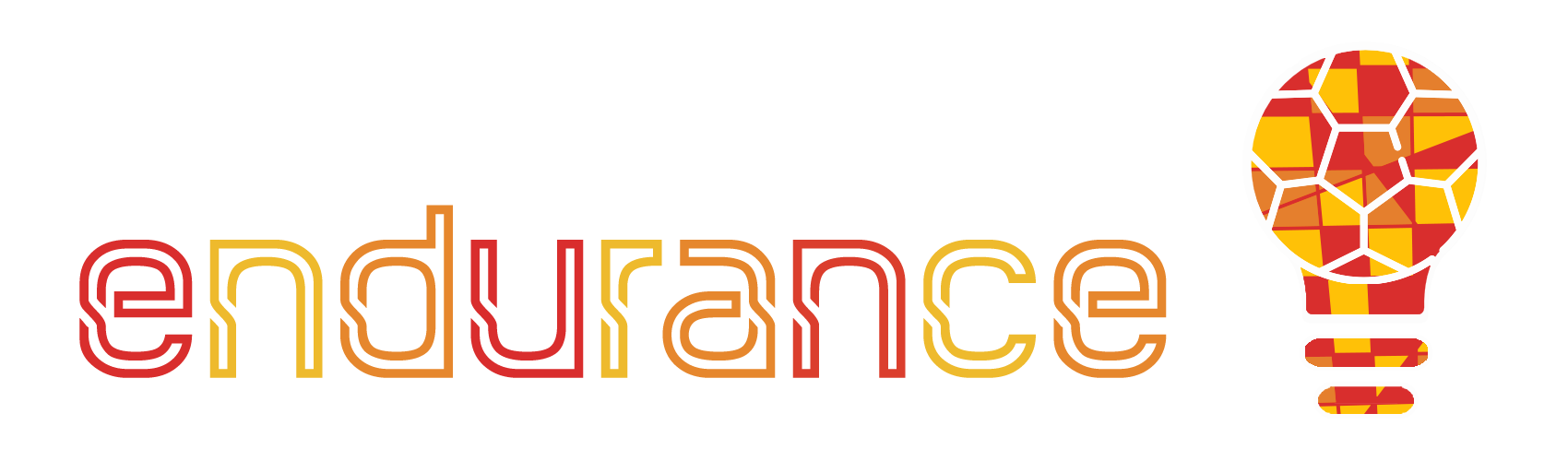 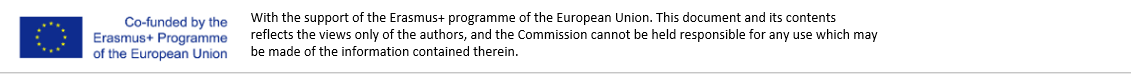 Osio 1 
Itsensä johtaminen yrittäjyyden ja urheilun maailmassa
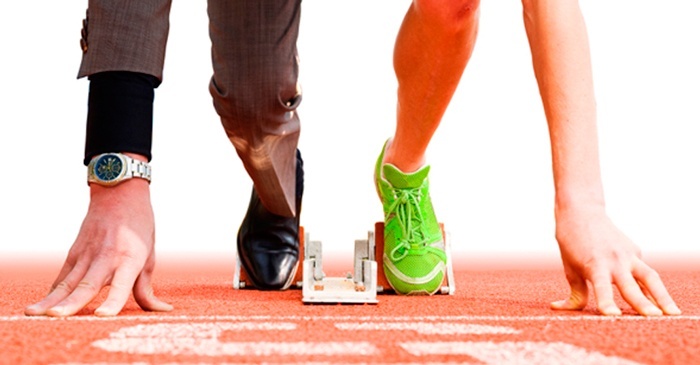 Itsensä johtaminen kuvaa prosessia, jonka avulla ihmiset voivat saavuttaa ja saavuttavat tehtäviensä ja työnsä suorittamiseen tarvittavan itseohjautuvuuden ja motivaation.
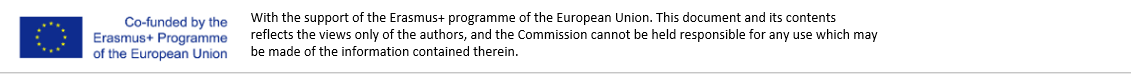 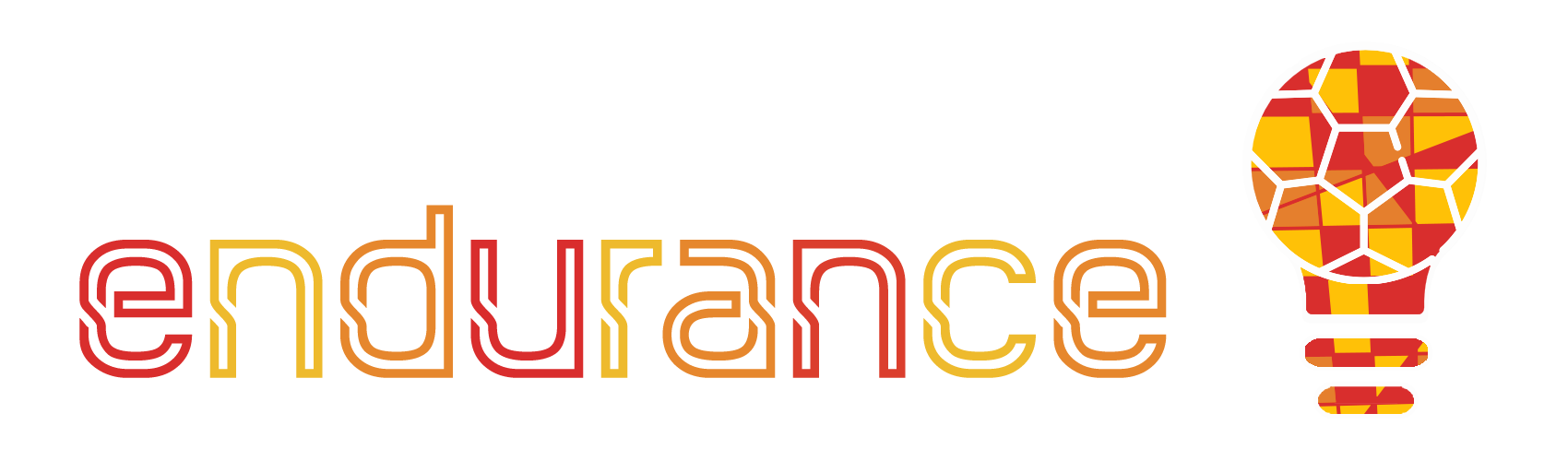 an entrreneur
Itsensä johtamisen strategiat
Käyttäytymiskeskeiset strategiat
Luonnolliset palkitsemisstrategiat
Rakentavan  ajattelun mallistrategiat
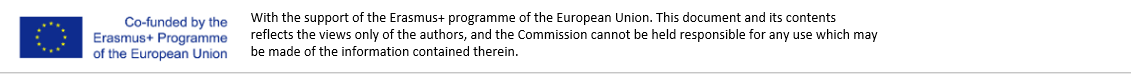 Onko yrittäjyyden ja urheilun itseohjautuvuuden välillä yhteyttä? Mikä se on? Onko esimerkkejä?
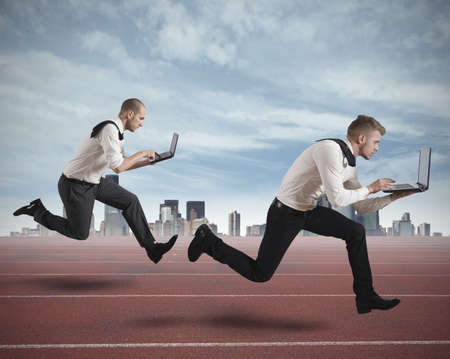 ‘‘Ihmisen on ensin kyettävä johtamaan tehokkaasti itseään, ennen kuin hän voi johtaa tehokkaasti muita."
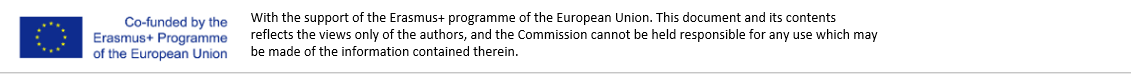 Itsensä johtamisen oppia yrittäjyydessä ja urheilussa
Opetus 1: Ihmiset ovat tärkeitä. 

Opetus 2: Yksi kommentti riittää muuttamaan elämän.

Opetus 3: Kaikki on kiinni sinusta.

Opetus 4: Diagnoosi on hyvä juttu.

Opetus 5: Ole tarkoituksellinen.
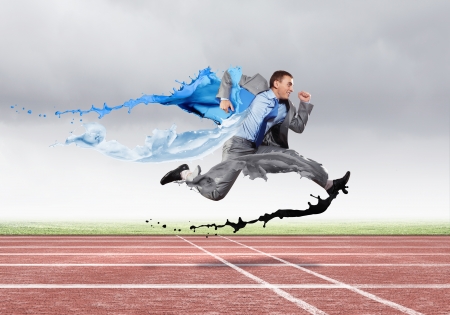 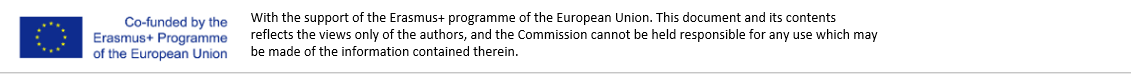 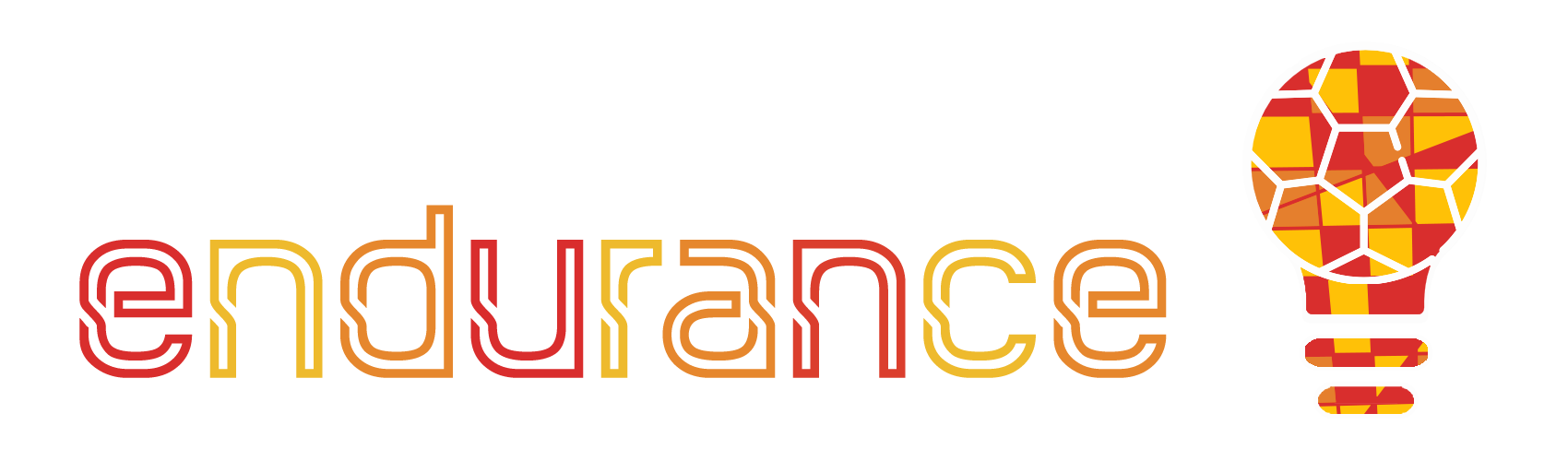 Opetus 6: Harjoittele tietoista läsnäoloa (mindfulness). 
Opetus 7: Kun luulet, että se on ohi, yritä vielä kerran.
Opetus 8: Suunnittele vaikeita aikoja varten. Ota käyttöön järjestelmät. Tee työsi.
Opetus 9: Etsi paikkoja pienille parannuksille.
Opetus 10: Voittaminen on kilpailijoiden päihittämistä.
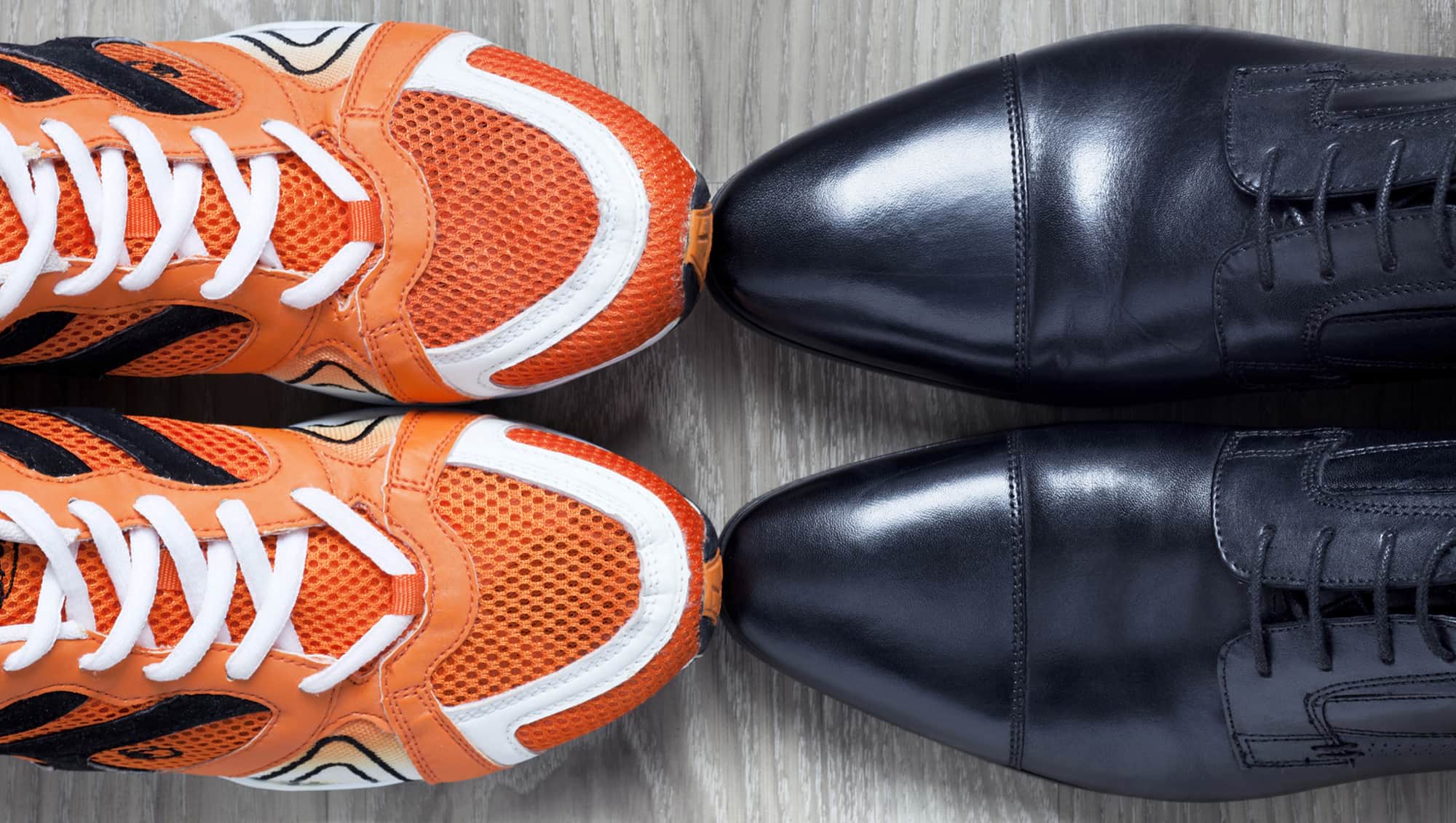 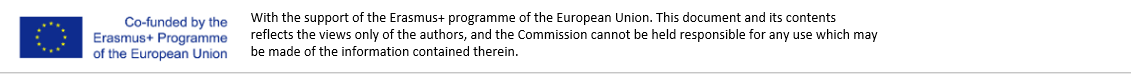 Vahvista päätöksentekoasi
Osio 2. Miten päivittää johtamistaitoja yrittäjänä?
Viesti tehokkaammin
KUINKA PARANTAA JOHTAMISTAITOJASI?
Ota käyttöön säännölliset tarkistukset
Kehitä itsetietoisuutta
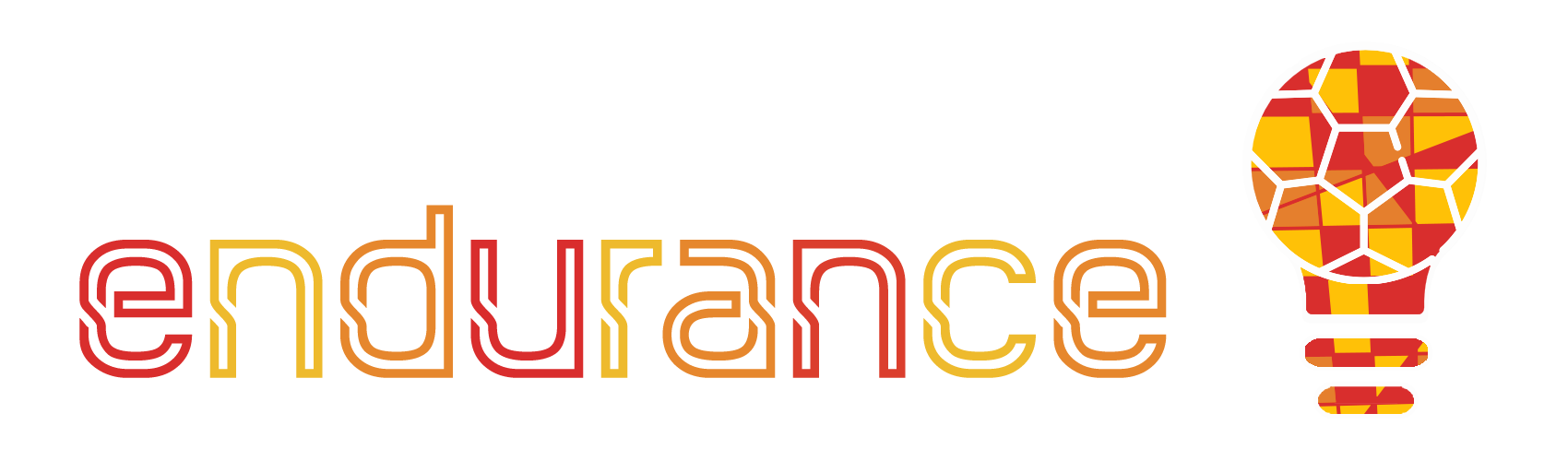 Varaa aikaa pohdinnalle
Rakenna luottamusta
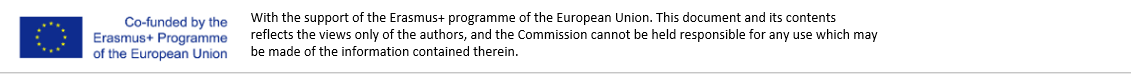 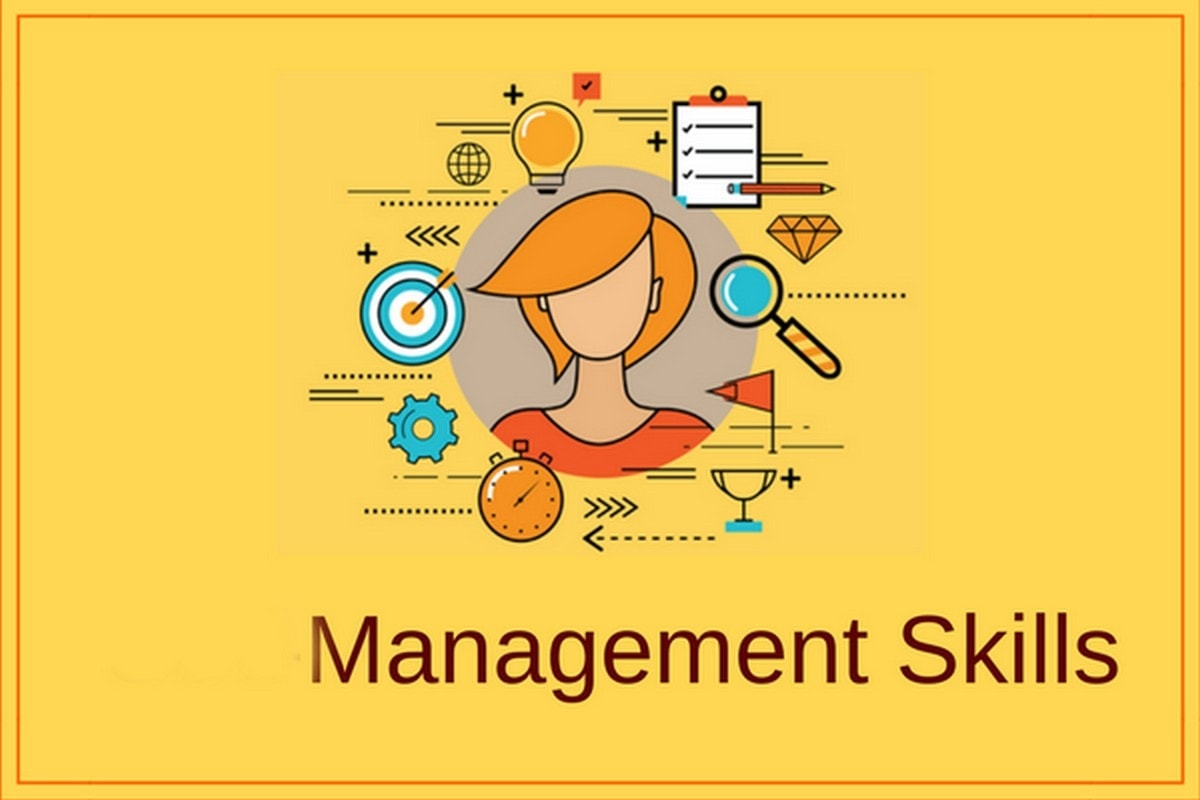 Vahvista päätöksentekoasi
Järkevä päätöksenteko on johtajien keskeinen taito. Tehokkaana johtajana toimiminen edellyttää taitoa analysoida monimutkaisia liiketoimintaongelmia ja toteuttaa suunnitelma etenemistä varten, olipa kyse sitten tiimin valvonnasta tai tärkeän kokouksen johtamisesta.
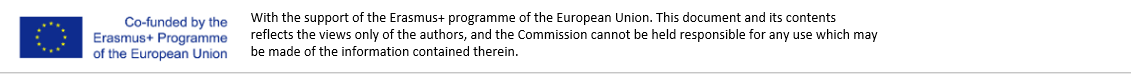 [Speaker Notes: Kuvateksti: Johtamistaidot]
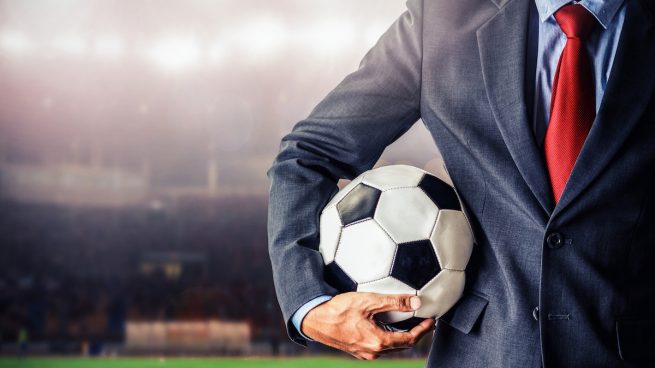 Kehitä itsetietoisuutta
Korkea itsetuntemus on johtajien kannalta ratkaisevan tärkeää, ja se erottaa huippusuorittajat työtovereistaan.
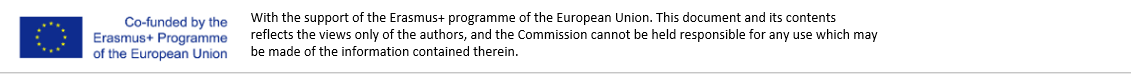 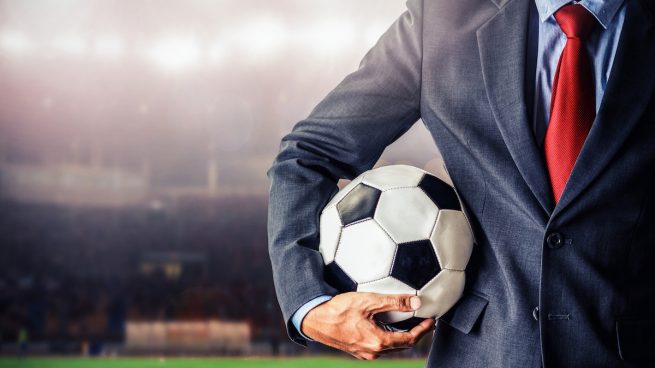 Rakenna luottamusta
Pyri luomaan syvempiä yhteyksiä kollegoihisi keskustelemalla ennen kokouksia ja oppimalla lisää heidän elämästään työn ulkopuolella. Kannusta lisäksi osallistavaa vuoropuhelua henkilökohtaisista ja ammatillisista eroista ja ole avoin erilaisille näkökannoille keskusteluissa.
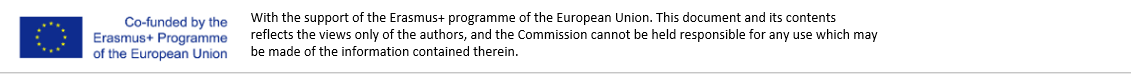 Viesti tehokkaammin
Vahvat viestintätaidot ovat menestyvän johtajan tunnusmerkki. Johtajan tehtävässä on käsiteltävä monimutkaisia liiketoimintatilanteita ja varmistettava, että tiimillä on menestyksen edellyttämät tiedot ja välineet.
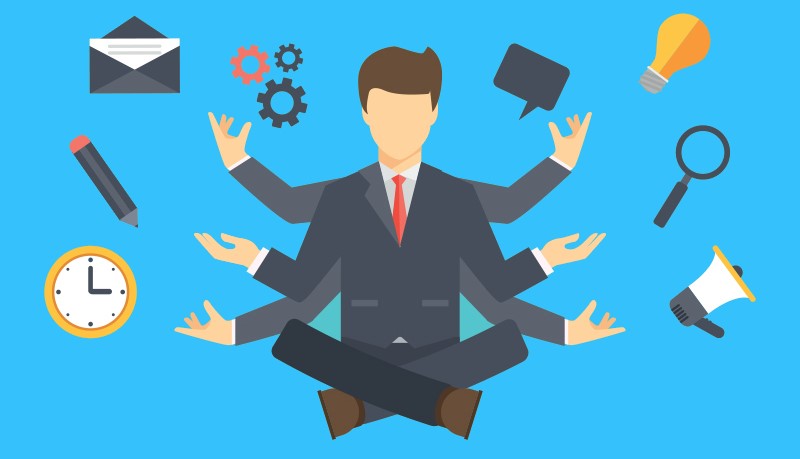 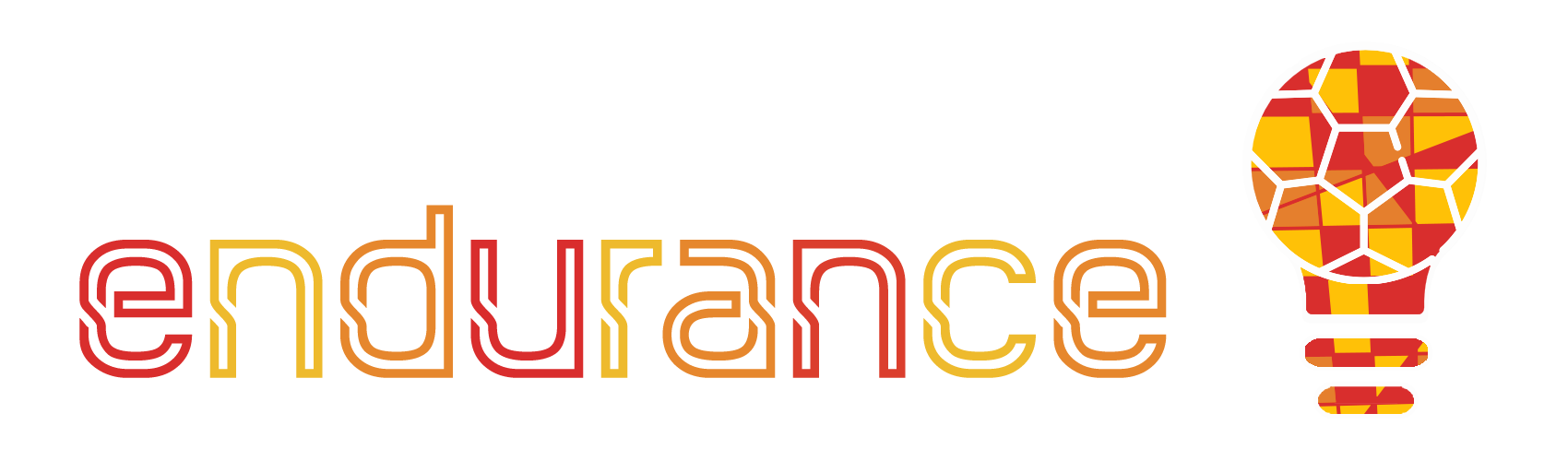 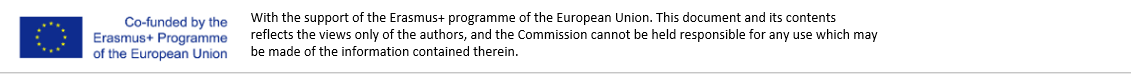 Ota käyttöön säännölliset tarkistukset
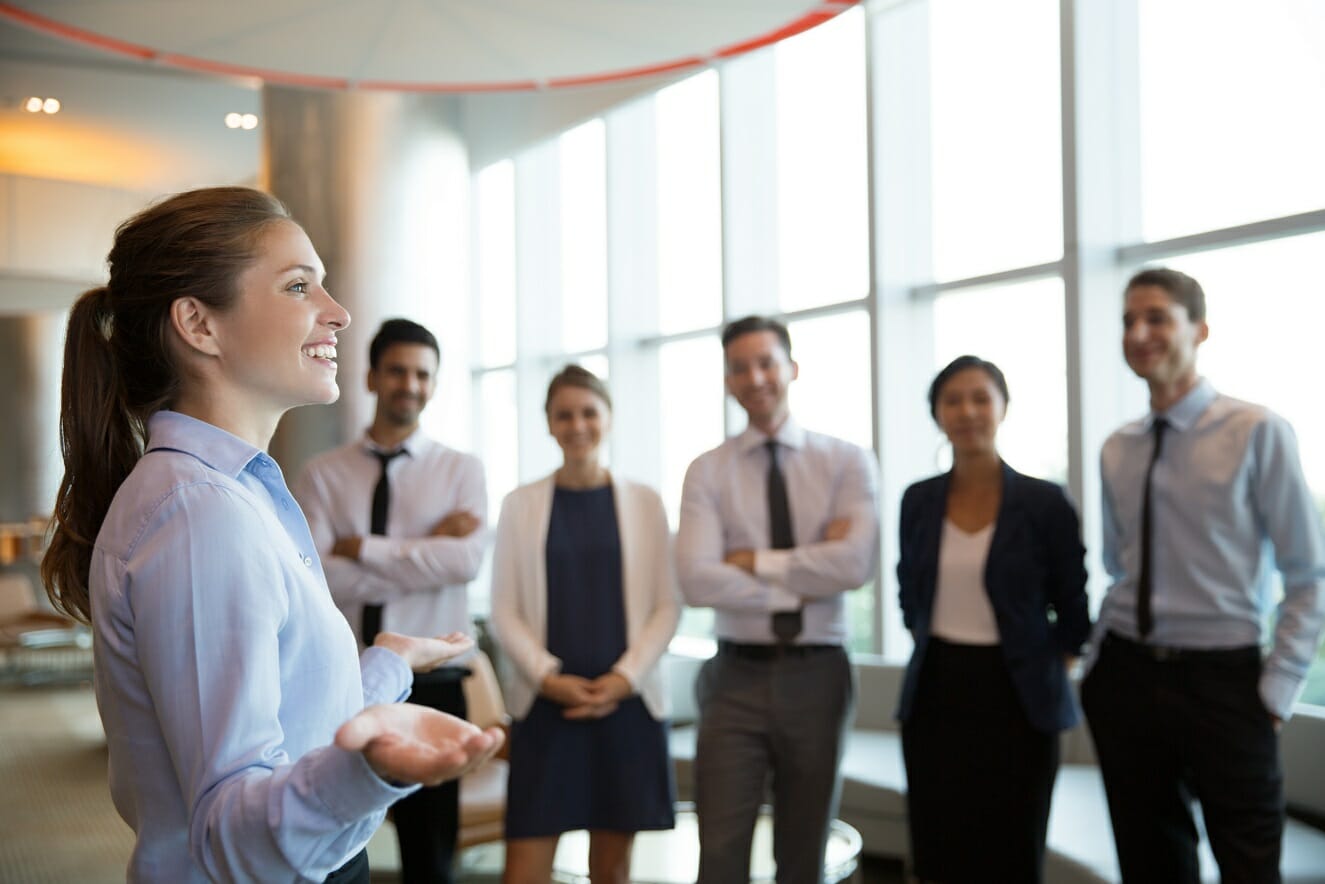 Ota tavaksi tavata työntekijöitäsi säännöllisesti myös vuosittaisten kehityskeskustelujen ulkopuolella. Gallupin tutkimuksen mukaan tiimin jäsenet, joiden esimiehet antavat viikoittaista palautetta, ovat yli
viisi kertaa todennäköisemmin täysin samaa mieltä siitä, että he saavat merkityksellistä palautetta;
kolme kertaa todennäköisemmin ovat vahvasti sitä mieltä, että heitä motivoidaan tekemään erinomaista työtä;
ovat kaksi kertaa todennäköisemmin sitoutuneita työhönsä
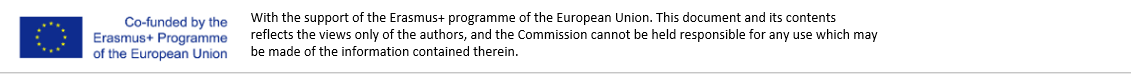 Varaa aikaa pohdinnalle
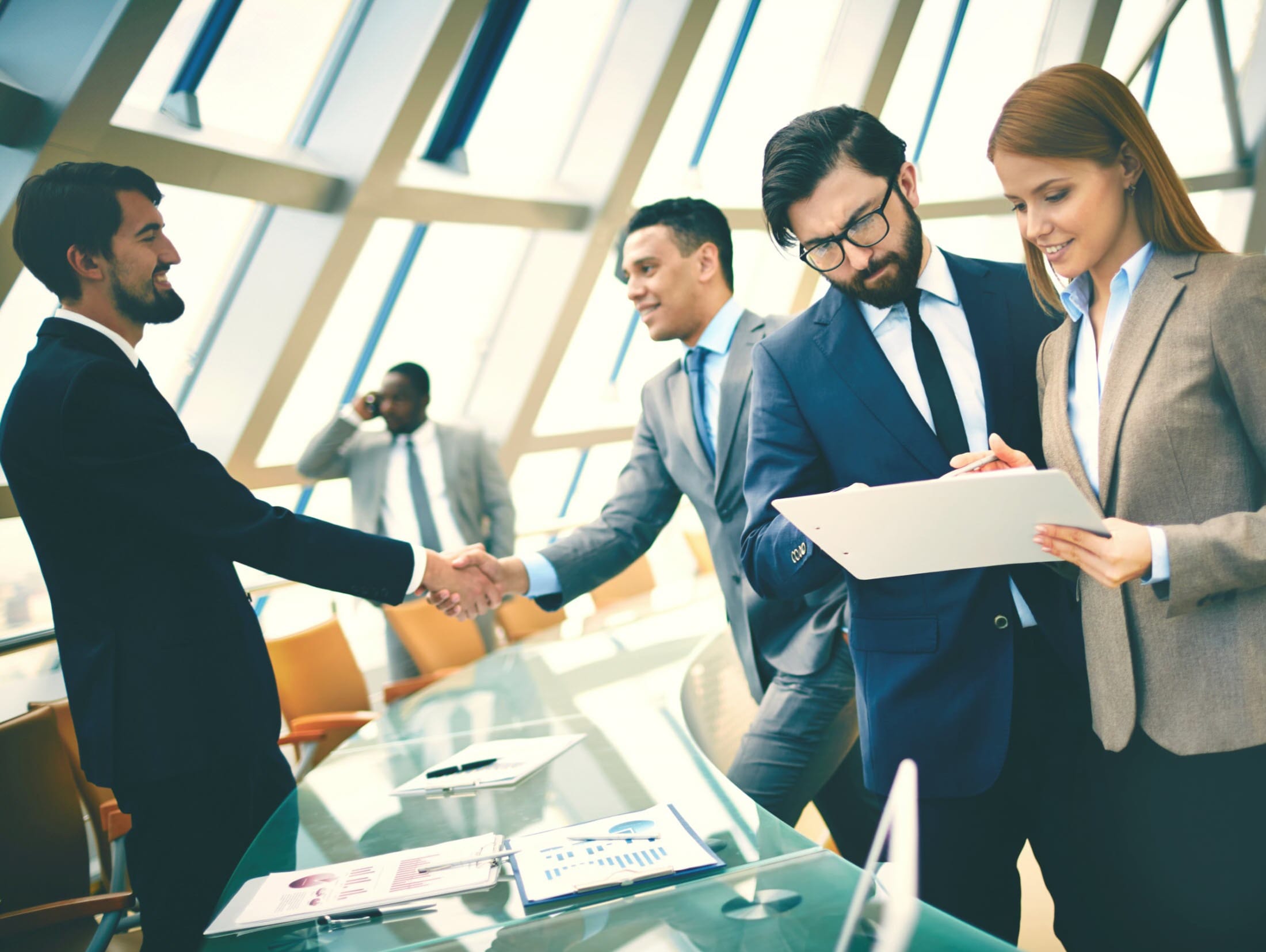 Säännöllisten tapaamisten lisäksi määritä tiimisi työn reflektoinnille ja arvioinnille johdonmukainen rytmi. Eräässä Harvard Business Schoolin professoreiden Francesca Ginon ja Gary Pisanon tekemässä tutkimuksessa havaittiin, että puhelinkeskusten työntekijät, jotka käyttivät 15 minuuttia työpäivän päätteeksi pohdintaan, suoriutuivat 10 päivän jälkeen 23 prosenttia paremmin kuin ne, jotka eivät pohtineet asiaa.
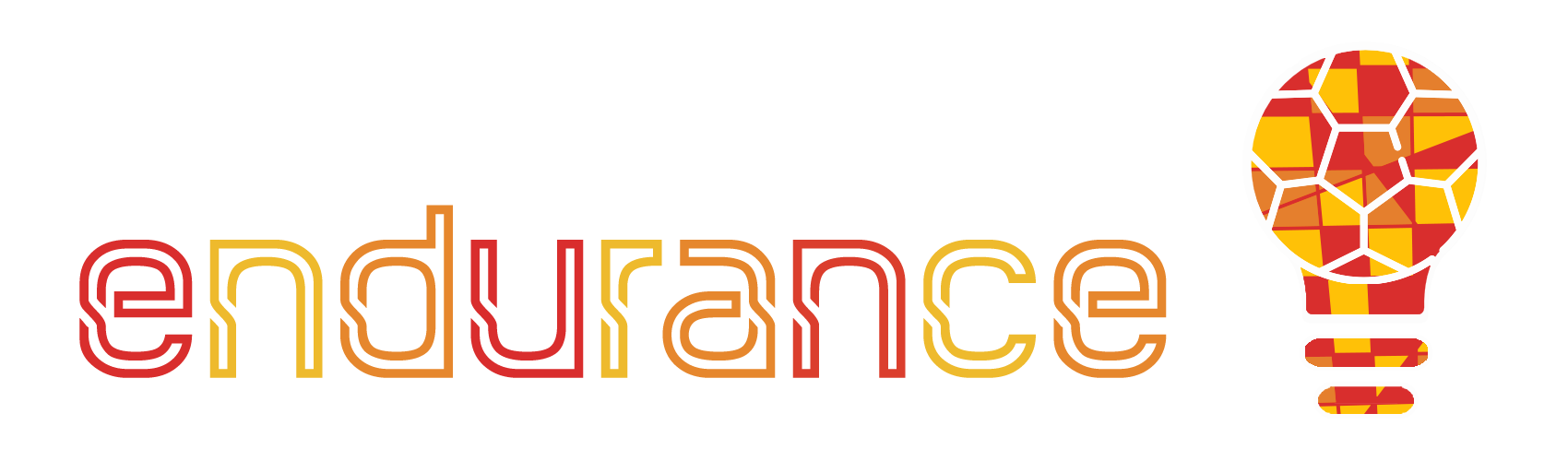 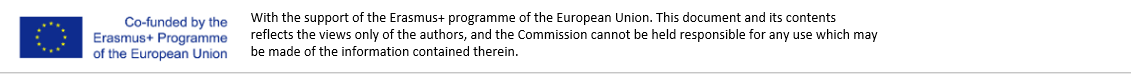 Osio 3. Verkkoalustojen hyödyt
2000-luvun yrittäjänä sinun on hyödynnettävä kaikki sinulle tarjoutuvat digitaaliset mahdollisuudet. Sinun on myös omaksuttava uudet teknologiset mahdollisuudet. Verkkoalustat ovat yksi näistä uusista voimavaroista, jotka voivat helpottaa elämäämme johtamisen ja yrittäjyyden alalla.
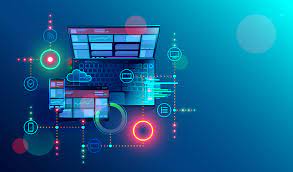 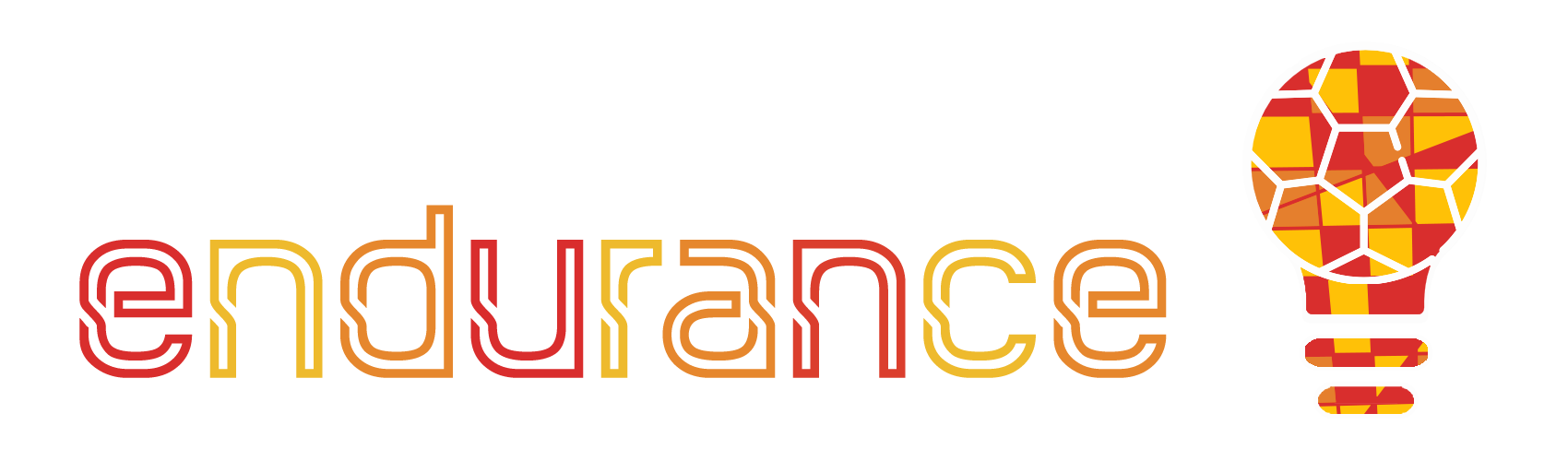 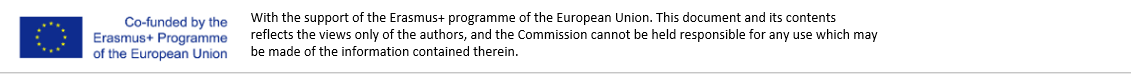 Miten alustat voivat mielestäsi vaikuttaa asiaan?
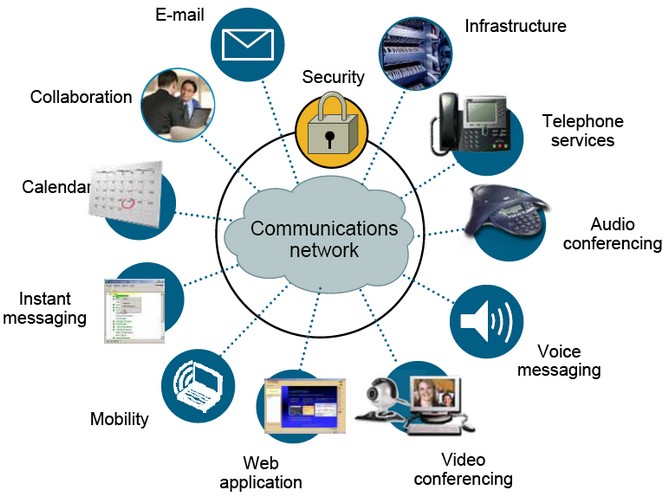 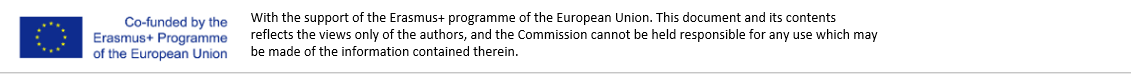 [Speaker Notes: Kuvan tekstit: Viestintäverkostot (keskellä kuvaa), Turvallisuus, Infrastruktuuri, Puhelinpalvelut, Puhelinneuvottelu, Ääniviestit, Videoneuvottelu, Verkkosovellus, Liikkuvuus, Pikaviestintä, Kalenteri, Yhteistyö, Sähköposti]
Eniten käytetyt alustat yrityksille ja viestintään. 
Mitkä ne ovat?
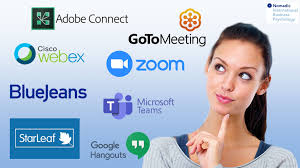 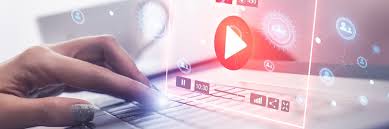 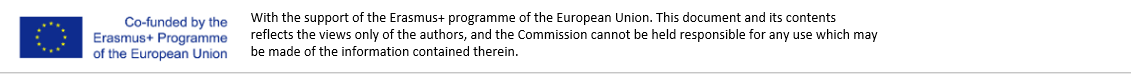 Joitakin tosiasioita ja lukuja verkkoalustoista
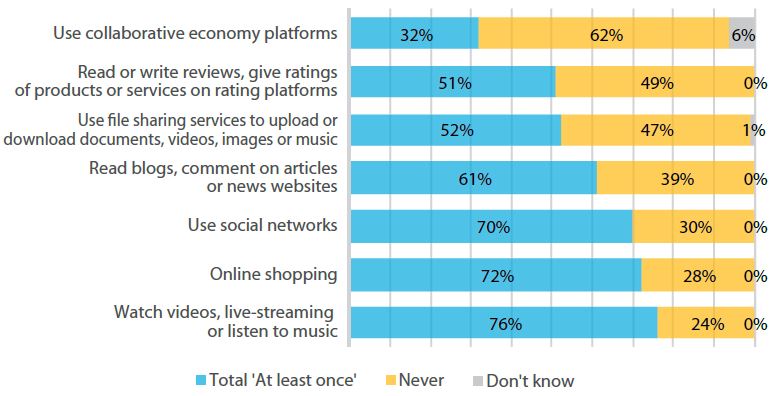 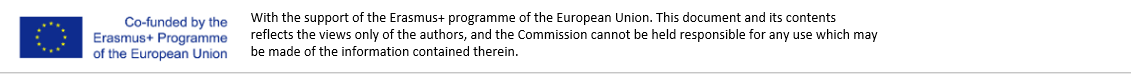 [Speaker Notes: Tässä dian tekstit: Käyttää yhteistalouden alustoja, Lukee tai kirjoittaa arvosteluja, antaa arvioita tuotteista tai palveluista luokitusalustoilla, Käyttää tiedostonjakopalveluja asiakirjojen, videoiden, kuvien tai musiikin lataamiseen, Lukee blogeja, kommentoi artikkeleita tai uutissivustoja, käyttää sosiaalisen median verkostoja, ostaa verkosta, katselee videoita, suoratoistoa tai kuuntelee musiikkia  Vaihtoehdot: Ainakin kerran, Ei koskaan, En osaa sanoa]
Itsearviointitesti
Kysymys 3
Itsetietoisuuden kehittäminen liittyy
Käyttäytymiskeskeisiin strategioihin
Johtamistaitojen parantamiseen
Verkkoalustoihin
Kysymys 1
Mikä näistä strategioista ei liity itsensä johtamiseen?
Päätöksentekoprosessi
Luonnollinen palkitseminen
Käyttäytymiskeskeiset strategiat
Kysymys 4
Mikä ei vahvista päätöksentekoasi
Harkinta
Keskustelun päättäminen
Itsetietoisuuden kehittäminen

Kysymys 5
Miksi verkkoalusta ovet hyödyllisiä?
Kysymys 2
Aikomus luoda tilanteita, joissa henkilöä motivoivat tai palkitsevat tehtävän tai toiminnan luontaisesti miellyttävät näkökohdat, liittyy...
Verkkolaustoihin
Säännöllisiin tarkistuksiin
Luonnolliseen palkitsemiseen
Ne ovat keskeisiä innovaation vetureita digitaalisessa maailmassa. 
Ne ovat osa päätöksentekoprosessia
Ne eivät ole tärkeitä yrittäjälle
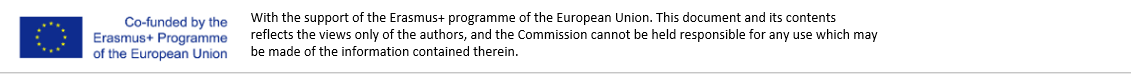 [Speaker Notes: Question 1  Decision-making process, Q2 Natural Reward strategy, Q3 Improving you management skills, Q4 Cultivate Self-Awareness, Q5 They are not important for an entrepreneur]